W
Doctrine and Covenants
Popsicle Stick Figures
The W List
W
Joseph Wakefield
D&C 50:35, 37
Micah B. Welton
D&C 75:36
The Whitmer’s
W
David Whitmer
D&C 14:8-41; 30:1-2-9, 11; 18:37
Peter Whitmer Jr.
D&C 16:6; 32:2-3
John Whitmer
D&C 15:1,3-6; 30:9; 47:1; 69:2-3, 7-8,
The Whitmer’s
W
Jacob Whitmer
Christian Whitmer
The Whitmer’s
W
Elizabeth Ann Whitmer
Catherine Whitmer
Christian Whitmer
John Whitmer
David Whitmer
Jacob Whitmer
Peter Jr. Whitmer
Christian, twenty-two; Jacob, twenty; John, eighteen; David, fifteen; Catherine, thirteen; Peter, Jr., eleven; and Elizabeth Ann, five.
Lyman Wight
D&C 52:7, 12-13, 124:22, 62, 70:18-19
Frederick G. Williams
D&C 81:1, 5-6; 90:60; 93:40-42
Medical
Newel K. Whitney
D&C 72:1-2; 78:9; 117:1-5, 9
W
Samuel Williams
D&C 124:135
W
Lewis Dunbar Wilson
D&C 124:135
Calves Wilson
D&C 75:15
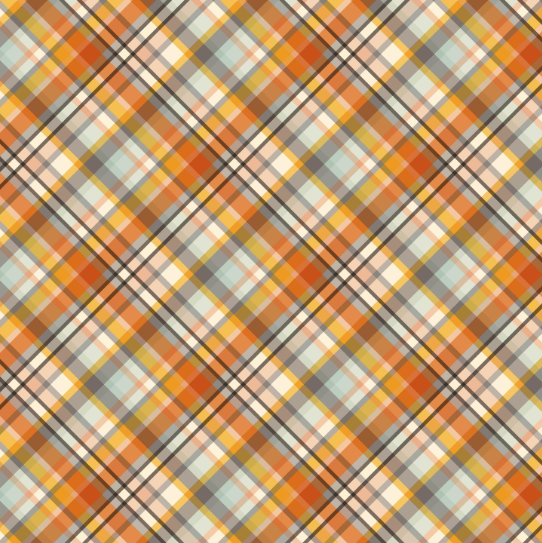 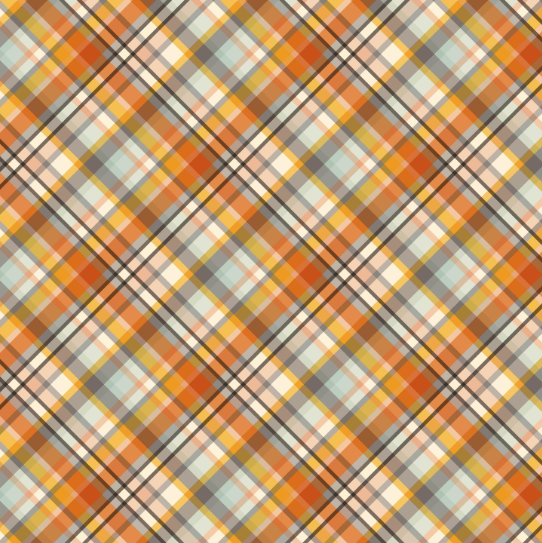 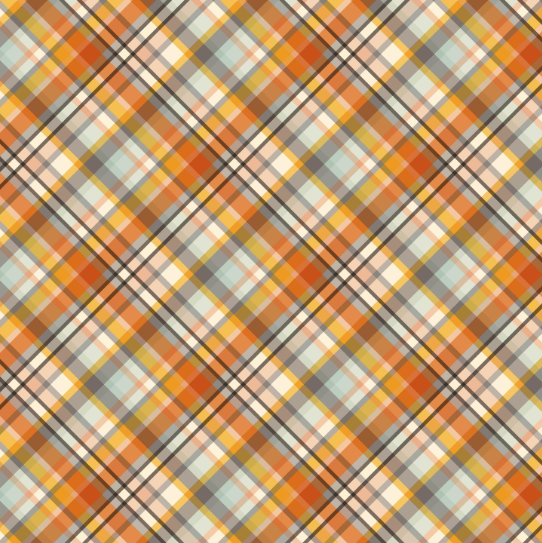 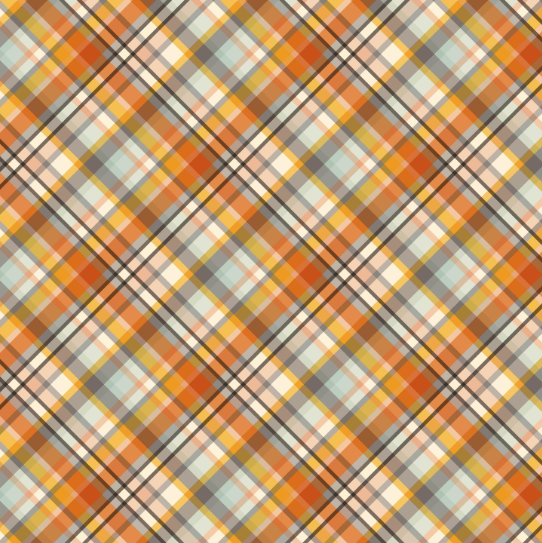 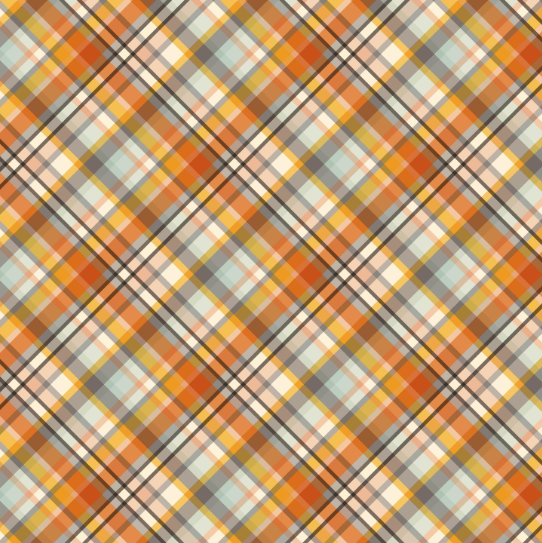 Wilford Woodruff 4th Pres. Of church
D&C 118:6; 124:129; 136:13
W
Phebe Woodruff
W
W
W
Joseph Wakefield
D&C 50:35, 37
Micah B. Welton
D&C 75:36
The Whitmer’s
W
David Whitmer
D&C 14:8-41; 30:1-2-9, 11; 18:37
Peter Whitmer Jr.
D&C 16:6; 32:2-3
John Whitmer
D&C 15:1,3-6; 30:9; 47:1; 69:2-3, 7-8,
The Whitmer’s
W
Jacob Whitmer
Christian Whitmer
The Whitmer’s
W
Elizabeth Ann Whitmer
Catherine Whitmer
Christian Whitmer
Jacob Whitmer
David Whitmer
Jacob Whitmer
Peter Jr. Whitmer
Christian, twenty-two; Jacob, twenty; John, eighteen; David, fifteen; Catherine, thirteen; Peter, Jr., eleven; and Elizabeth Ann, five.
Lyman Wight
D&C 52:7, 12-13, 124:22, 62, 70:18-19
Frederick G. Williams
D&C 81:1, 5-6; 90:60; 93:40-42
Medical
Newel K. Whitney
D&C 72:1-2; 78:9; 117:1-5, 9
W
Samuel Williams
D&C 124:135
W
Lewis Dunbar Wilson
D&C 124:135
Calves Wilson
D&C 75:15
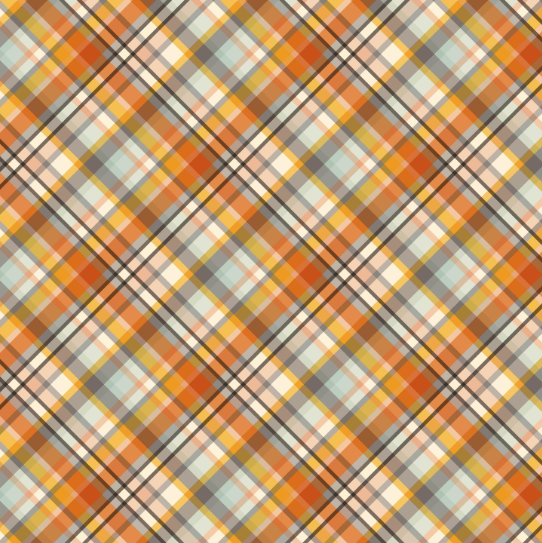 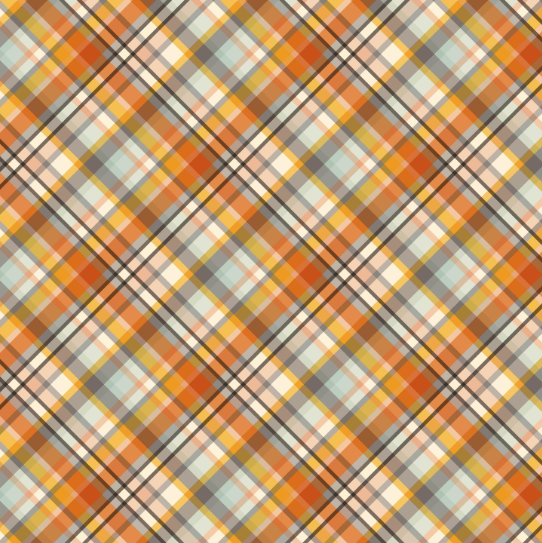 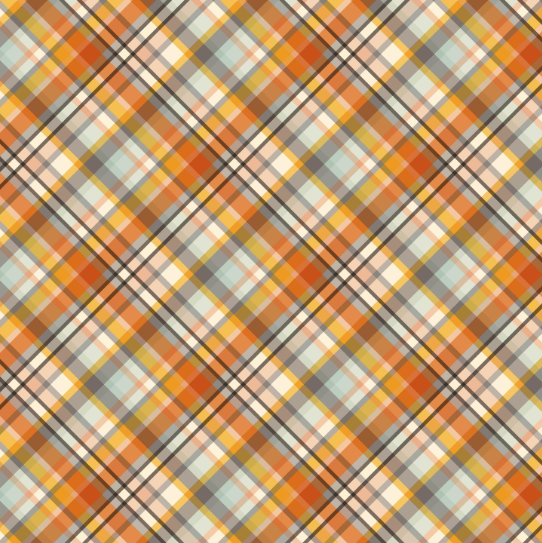 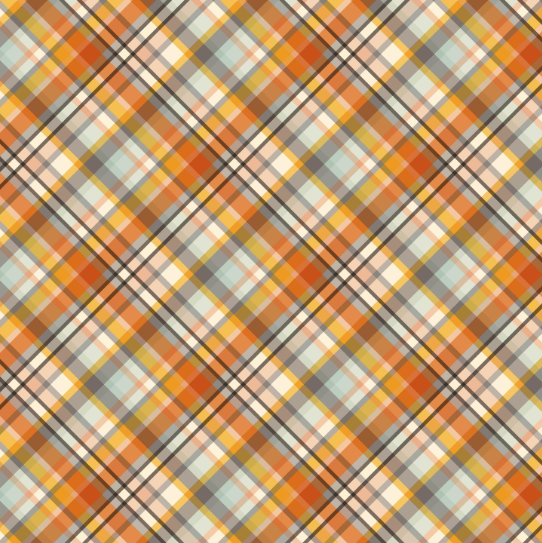 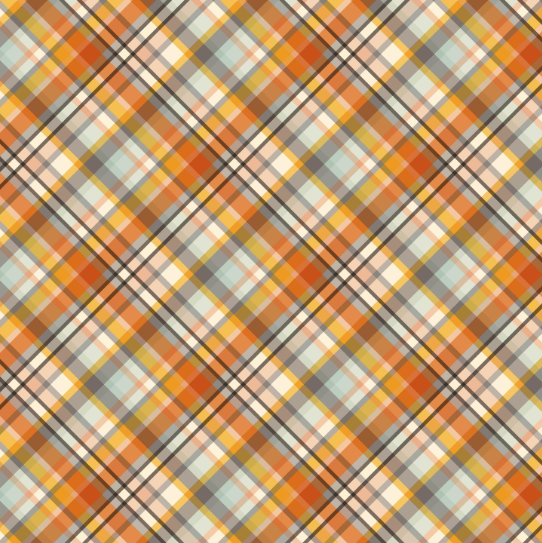 Wilford Woodruff 4th Pres. Of church
D&C 118:6; 124:129; 136:13
W
Phebe Woodruff
W
W